Lei dos Senos 
e 
Lei dos Cossenos
Têm:
1 lado
2 ângulos
Precisa:
1 lado
Utiliza:
Lei dos Senos
Têm:
2 lados
1 ângulo
Precisa:
1 ângulo
Utiliza:
Lei dos Senos
Têm:
2 lados
1 ângulo
Precisa:
1 lado
Utiliza:
Lei dos 
Cossenos
Têm:
3 lados
Precisa:
1 ângulo
Utiliza:
Lei dos Cossenos
Têm:
2 lados
1 ângulo
Precisa:
1 lado
Utiliza:
Lei dos 
Cossenos
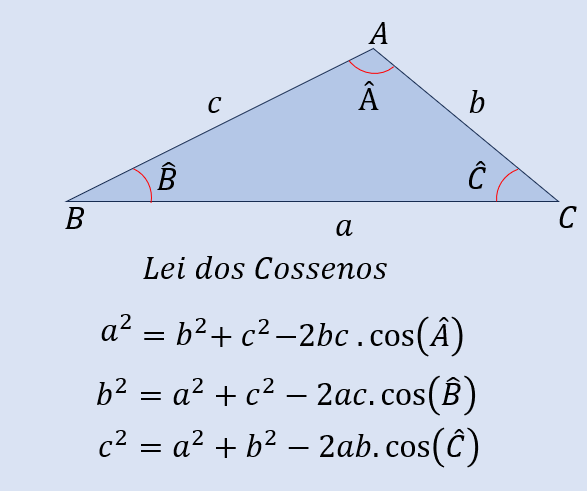 .
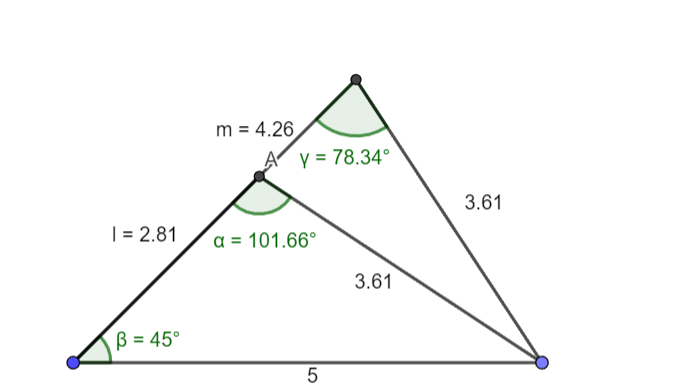 Têm:
3 lados
Precisa:
1 ângulo
Utiliza:
Lei dos Cossenos
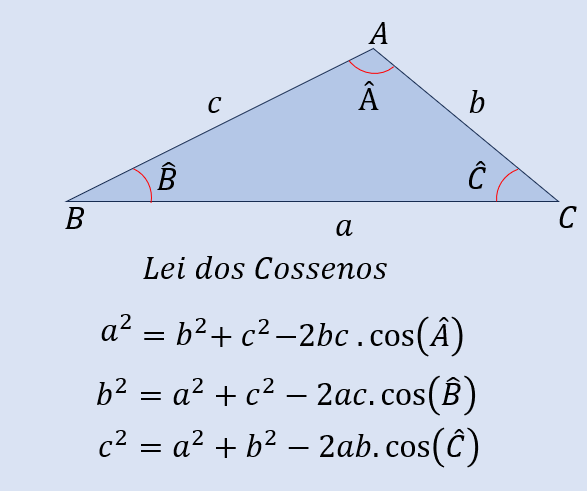 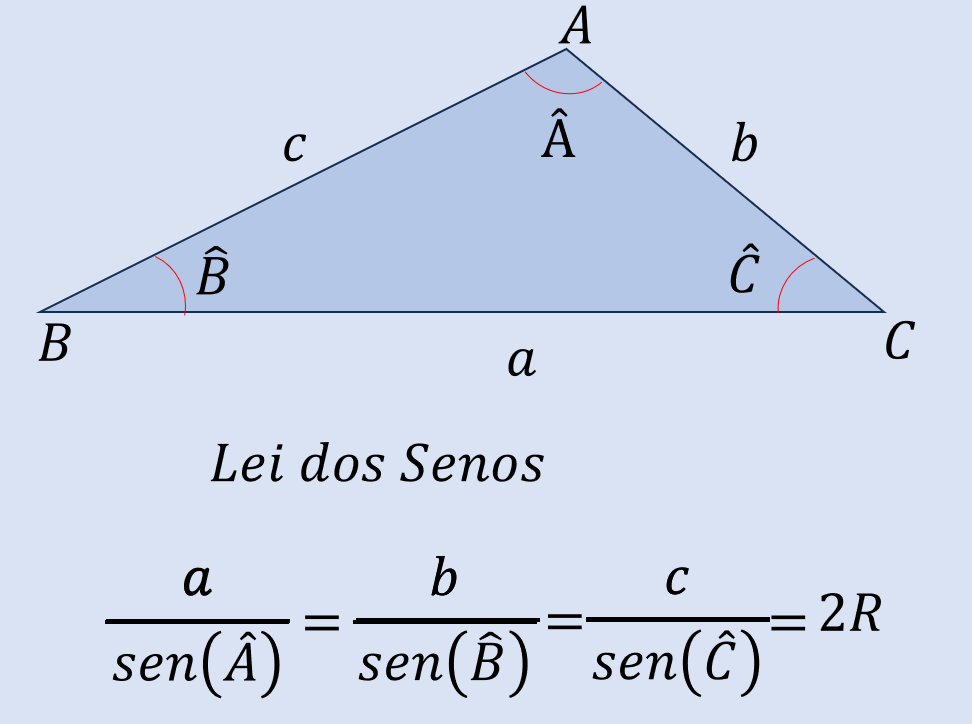 Têm:
1 lado
2 ângulos
Precisa:
1 lado
Utiliza:
Lei dos Senos
Têm:
2 lados
1 ângulo
Precisa:
1 ângulo
Utiliza:
Lei dos Senos
?